Polo teu esforzo no confinamento
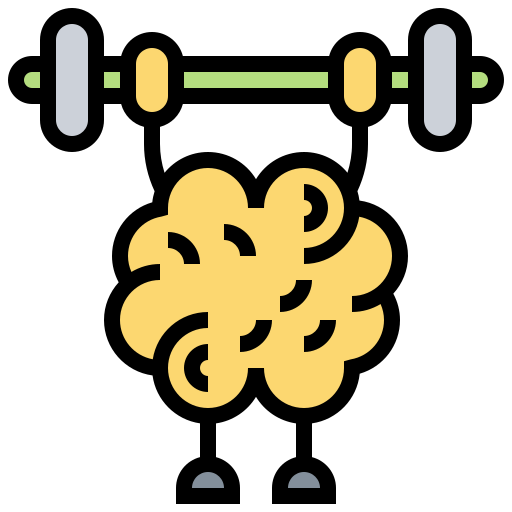 6º E.P 2020